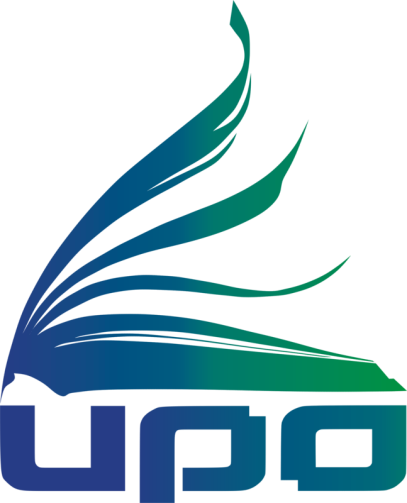 Презентация результатов работы
Группа: /№1
 «Учебно-методическое обеспечение образовательного 
процесса обучающихся с ТМНР в соответствии с требованиями ФГОС УО (ИН)/
Образовательный акселератор: от идеи к проекту
Такт 1. Обоснование необходимости проекта: проблема, на которую нацелен проект
Реализация СИПР не обеспечена методическими разработками.
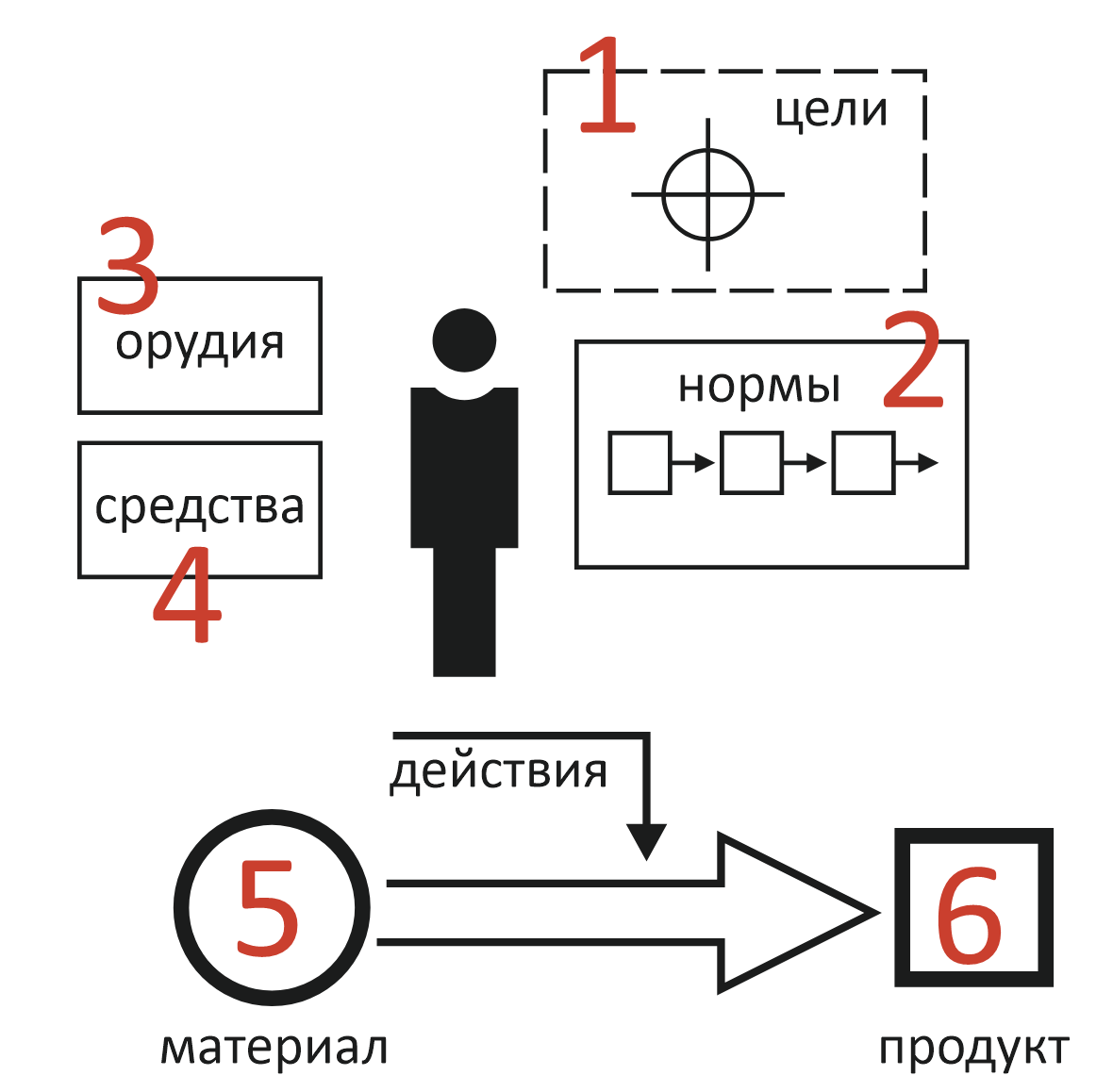 !!!Возникла необходимость разработки рабочих тетрадей по основным предметам для обучающихся с ТМНР.
Замысел проекта группы: «Разработка рабочих тетрадей по предметам «Окружающий природный мир» область  Окружающий мир; «Математические представления» область Математика для обучающихся с тяжелыми множественными нарушениями развития (ТМНР)»
Цель: Разработка и внедрение рабочих тетрадей для обучающихся с тяжелыми множественными нарушениями развития (ТМНР).
Идея проекта: Создание рабочих тетрадей для обеспечения индивидуального развития каждого обучающегося с ТМНР в соответствии с их психофизическими особенности.
Состав проектной группы:
Такт 1. Целевая аудитория проекта: носитель проблемы, получатель выгоды от ее решения
Педагоги
ТМНР
Получатели выгоды
Целевая аудитория
проекта
Родители (законные представители)
Обучающиеся с ТМНР
Администрация ОО
Социальные партнеры
Такт 1. Если проблему не решить…
Дети останутся  без рабочих тетрадей, что затрудняет доступность и освоение учебного материала.
Процесс реализации СИПР для обучающихся  с ТМНР останется трудоемким, энергозатратным для педагога.
Такт 2. Результат проекта
У 70% обучающихся по АООП (вариант 2) повысится  активное и сознательное участие в процессе обучения и освоения учебного материала.
100% педагогов, реализующих АООП (вариант 2) используют учебно-методическое пособие по основным предметам.
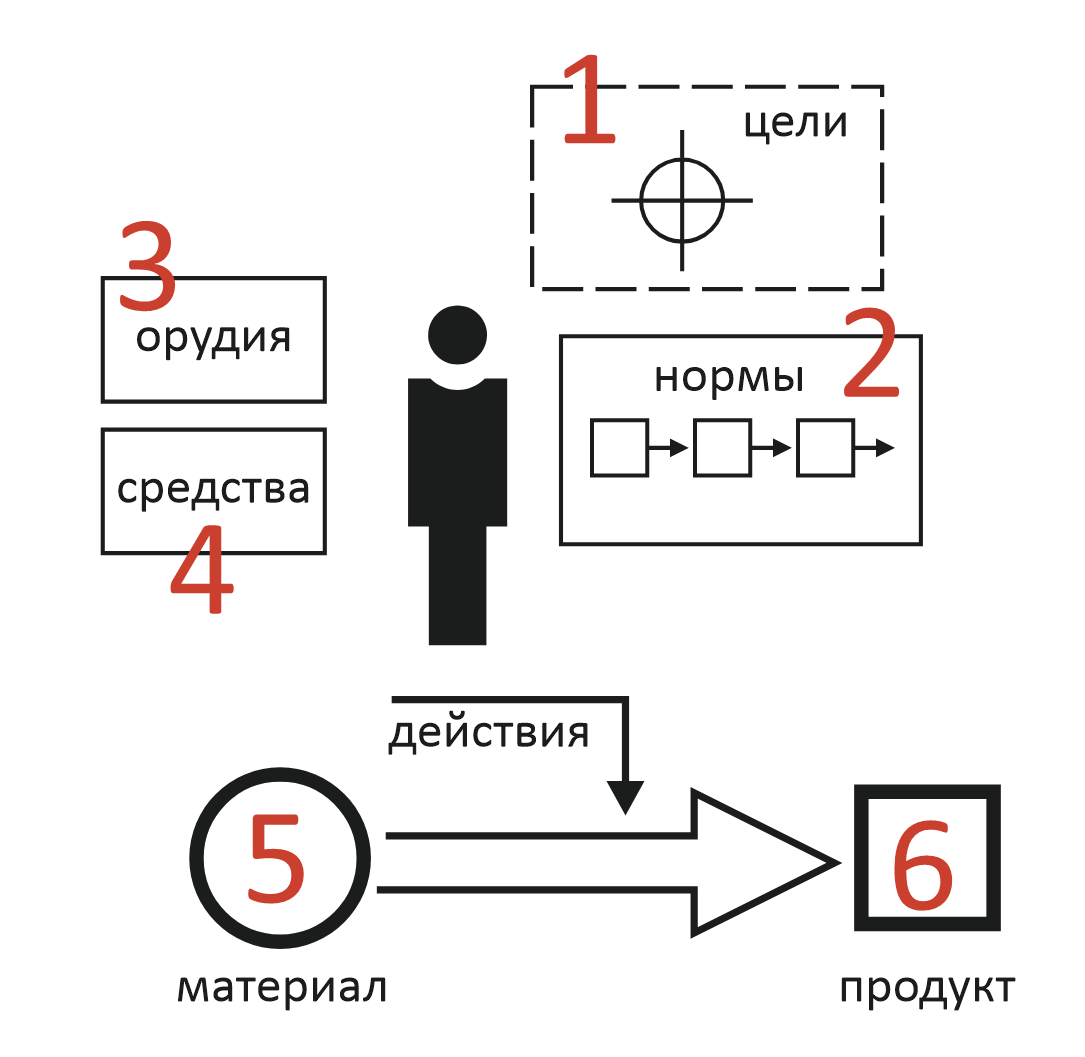 Такт 2. Эффекты проекта
Для педагогов:
Оптимизация рабочего времени.
Повышение педагогического мастерства и методической грамотности.
Такт 2. Продукт проекта
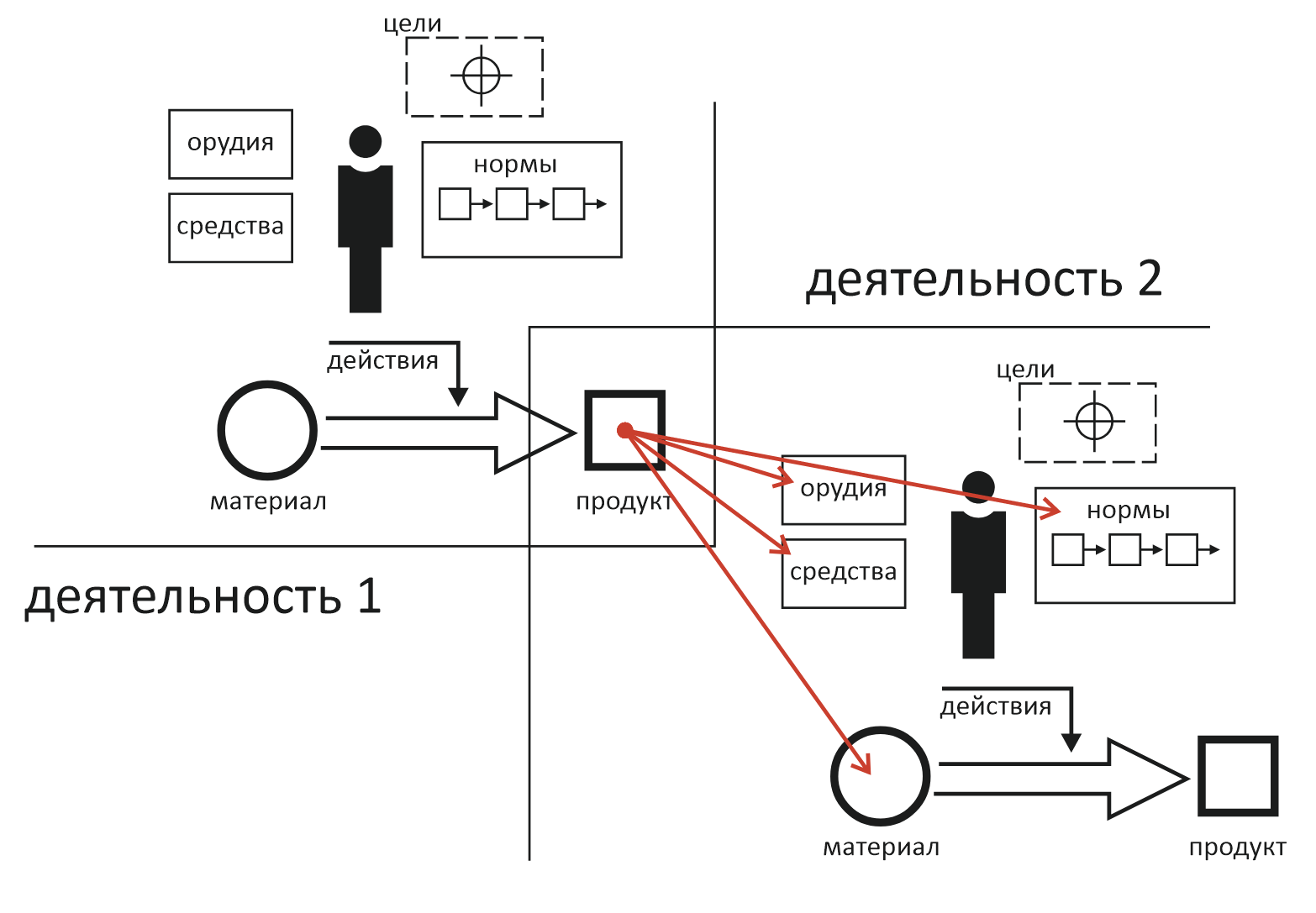 Рабочие тетради по предметам «Окружающий природный мир» область  Окружающий мир; «Математические представления» область Математика для обучающихся с тяжелыми множественными нарушениями развития (ТМНР)»
Продукты инновационной образовательной деятельности:
учебно-методическое (научно-методического, методического) описание организации образовательной деятельности и ее эффективности (описание модели образовательной деятельности; образовательной практики)
комплект нормативных и учебно-методических разработок, обеспечивающих реализацию образовательной практики (нормативный акт, методические рекомендации, учебно-методический комплекс, контрольно-измерительные материалы, учебник и т.д.);
описание необходимых и достаточных условий реализации данного продукта в практической деятельности.
Такт 3. Этапы реализации
1 этап
Информационно-ознакомительный
Разработка нормативно-правовой документации КИК (до мая 2022г.)
Создание кадрового обеспечения деятельности КИК (в течение всего периода)
2 этап
Основной 
Разработка рабочих тетрадей(до июня 2023):
КГКОУ  Школа 1 г. Комсомольска -на-Амуре по предмету «Окружающий природный мир» область  Окружающий мир.
КГКОУ ШИ 14, г. Амурск по предмету «Математические представления» область Математика.
Такт 3. Этапы реализации
3 этап
Аналитический 
Предоставление форм отчетности о деятельности КИК
Освещение деятельности КИК на сайте ОО

Пролонгация проекта
Апробация и дальнейшая разработка рабочих тетрадей по другим предметам для обучающихся с ТМНР
Такт 3. Наличные ресурсы
Такт 3. Дефицитные ресурсы